GRINS 5 ДЕМОСЕРВЕР
LATINSOFT
Remote desktop connection
1. Одновременно нажать клавиши WINDOWS и клавишу R
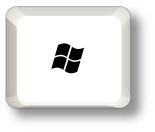 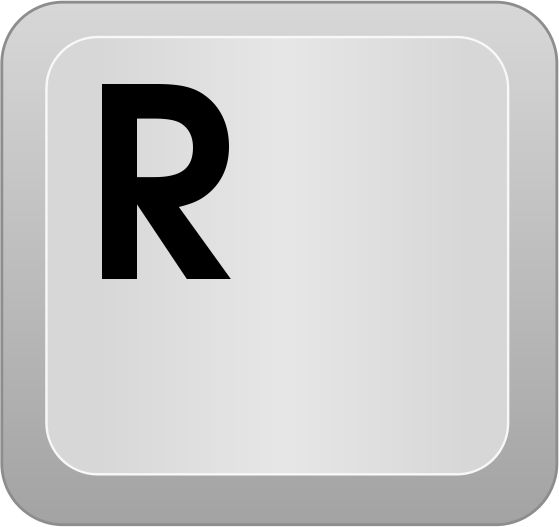 +
2. написать в окошке MSTSC и нажать ENTER или OK
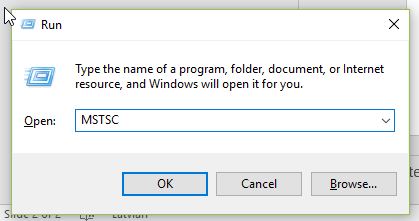 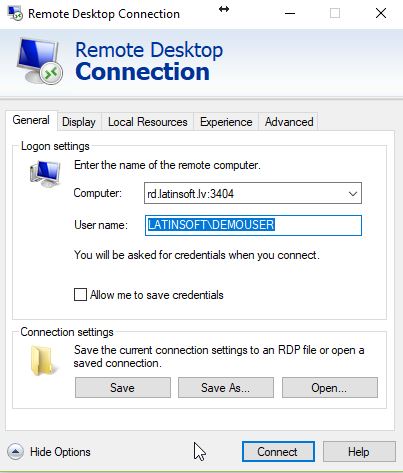 Шаг 1.
rd.latinsoft.lv:3404
Шаг 2.
LATINSOFT\DEMOUSER
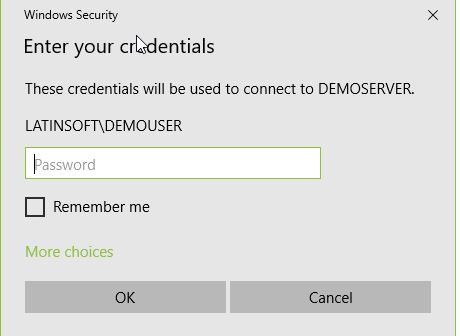 Шаг 4.
!MicroSrvr2
Шаг 3.
Шаг 5.
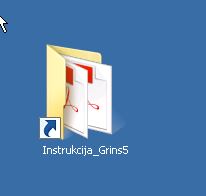 GRINS 5 инструкции пользователей
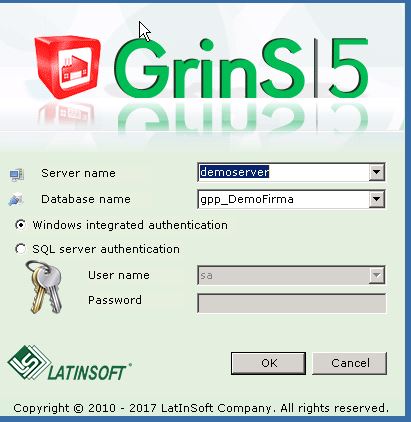 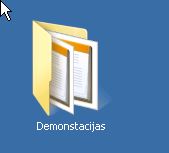 GRINS 5 демонстрации
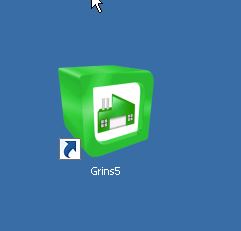 Programmas GRINS 5 ярлык. Запускаем двойным щелчком мышки и ОК